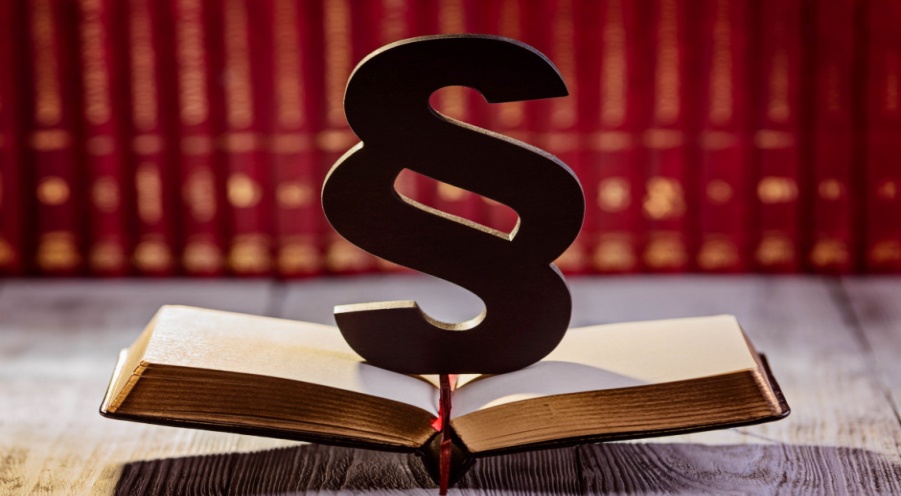 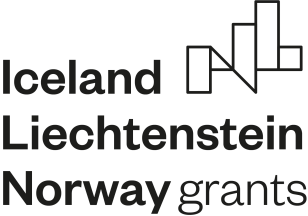 ANALIZA PRAWNA PRZYPADKU
WEB QUEST JEST PRZEZNACZONY 
DLA KLAS SZKOŁY POLICEALNEJ O KIERUNKU ADMINISTRACYJNYM
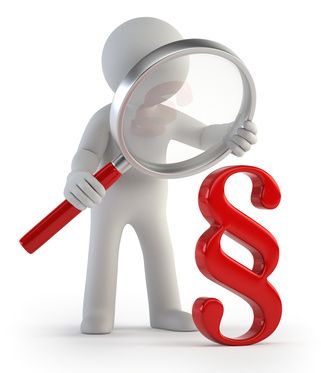 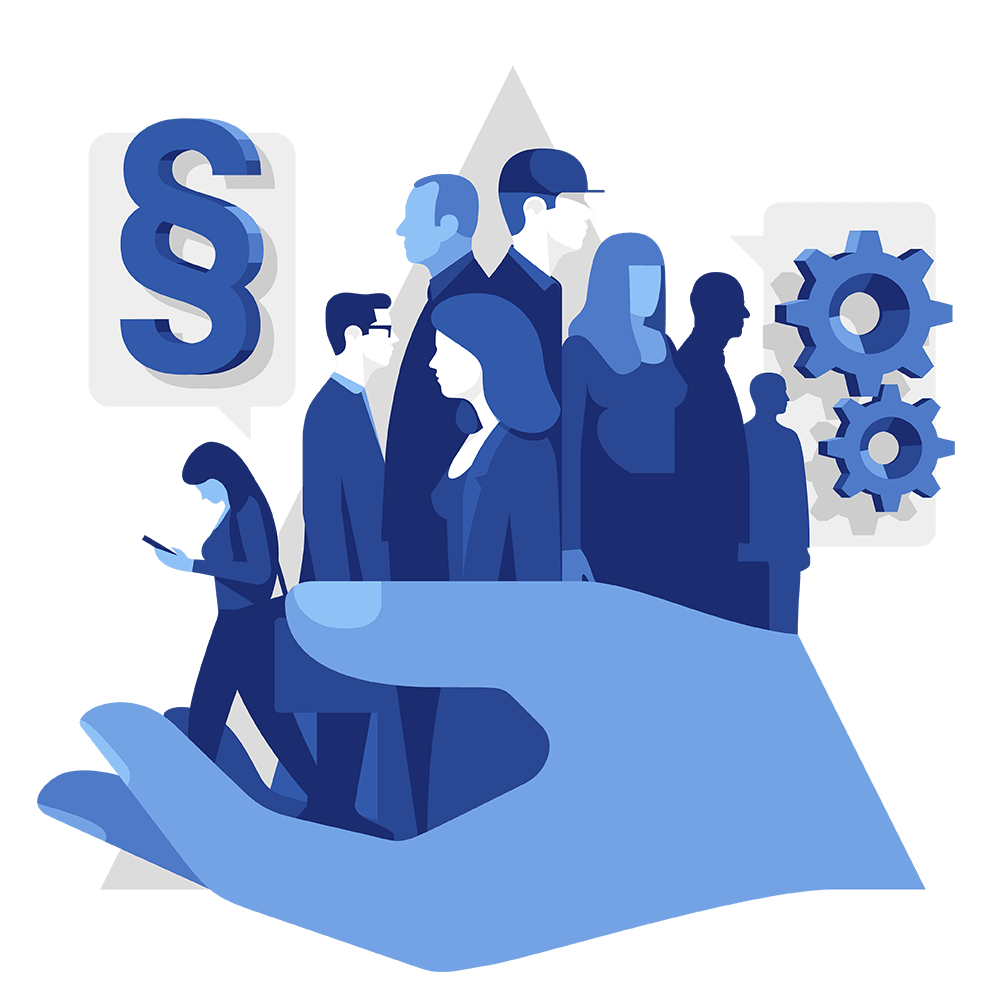 WPROWADZENIE
Witajcie  
Na pewno każdego dnia spotykacie na swojej drodze różnych ludzi, przytrafia się Wam wiele ciekawych, miłych lub mniej miłych przygód. 
A ze wszystkimi sytuacjami trzeba sobie poradzić, najlepiej w zgodzie z prawem. 
Warto więc dowiedzieć się jak rozwiązywać niektóre codzienne problemy i nietypowe sytuacje…
WPROWADZENIE
Specjalnie dla Was przygotowałam zadanie, które pomoże Wam spojrzeć „inaczej”, bo z prawnego punktu widzenia na niektóre losowe sytuacje, jakie mogą się przydarzyć każdemu z Was. 
Zapoznajcie się z sytuacją życiową pana Zenona Kowalskiego i jego zdarzeniami.

Zaczynamy!
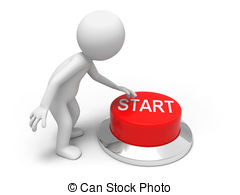 ZADANIE
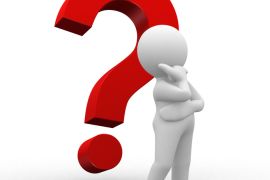 Waszym zadaniem będzie analiza zdarzeń pana Zenona Kowalskiego w zgodności z przepisami prawnymi oraz przygotowanie rozwiązań prawnych na każde postawione w tekście pytanie. 
Przepisy prawne odszukajcie we wskazanych przeze mnie źródłach internetowych.
Zadanie wykonajcie w trzyosobowych grupach.
Pracę w grupach zorganizujcie według własnego pomysłu.
ZADANIE
Pan Zenon Kowalski mieszkał z żoną od wielu lat w Tarnowie, gdzie prowadzili bardzo dobrze funkcjonującą firmę produkcyjno - usługową. Jednak sytuacja się zmieniła, kiedy żona pana Zenona – Małgorzata wyjechała w podróż służbową i niestety do tej pory nie powróciła. 
   Wiadomo jedynie tyle, że wyleciała samolotem z Polski 15 czerwca 2020 roku, a następnego dnia podano komunikat o katastrofie powietrznej tego właśnie samolotu, do którego wsiadła pani Małgorzata.  Ciała dotychczas nie odnaleziono…
 Kiedy można uznać panią Małgorzatę Kowalską za zmarłą?
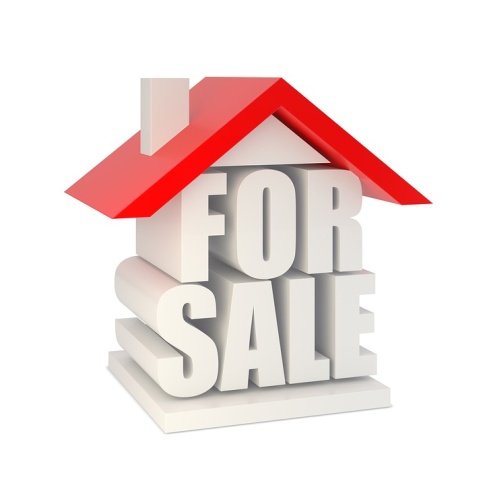 ZADANIE
…Pan Zenon nie chciał już prowadzić sam przedsiębiorstwa. Ogłosił go więc na sprzedaż. Szybko pojawił się chętny do jego nabycia, gdyż firma była lokalnie, a nawet regionalnie bardzo popularna. 
Jaką formę czynności prawnej powinna przyjąć transakcja kupna – sprzedaży przedsiębiorstwa?
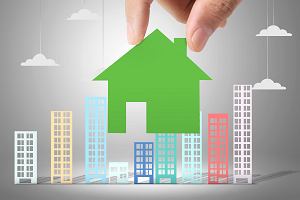 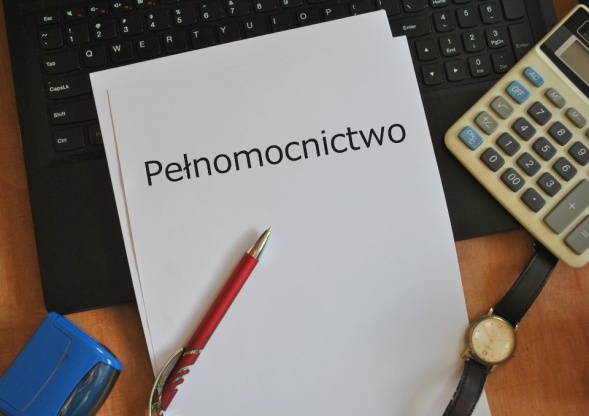 ZADANIE
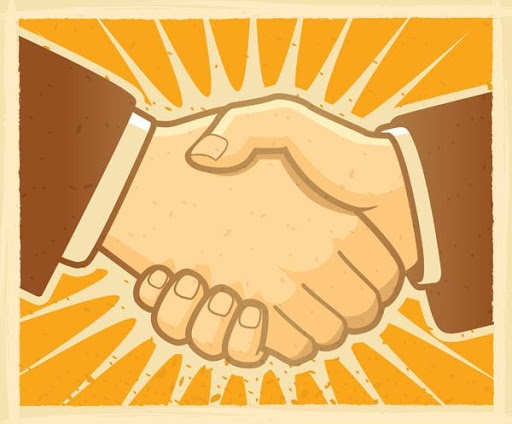 Po zbyciu przedsiębiorstwa pan Zenon postanowił wyjechać z kraju na jakiś czas i odpocząć po przykrym zdarzeniu życiowym….
 Załatwił więc wszystkie zaległe sprawy urzędowe i poprosił swojego najlepszego przyjaciela o opiekę i zarząd ogólny nad domem podczas jego nieobecności (pilnowanie domu, sprzątanie, przyjmowanie korespondencji, dbanie o ogród itp.).
Jaki rodzaj pełnomocnictwa udzielił pan Zenon swojemu przyjacielowi i w jakiej formie powinno być przekazane?
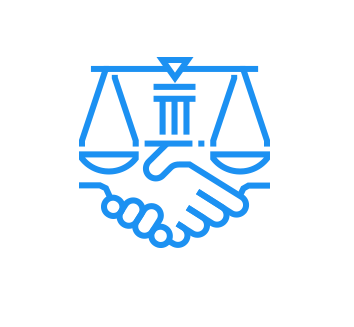 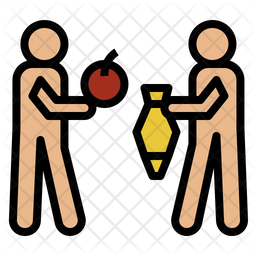 ZADANIE
Pozostała mu już tylko sprawa rozliczenia z sąsiadem, z którym od lat prowadził wymianę: sąsiad dostarczał codziennie do firmy świeże bułeczki i napoje dla pracowników, a pan Zenon zapewniał comiesięczną dostawę dekorowanych czekoladek do cukierni sąsiada. Na koniec miesiąca wartości dostaw musiały się zbilansować (wyrównać). W przeciwnym razie ten kto otrzymał bardziej wartościową dostawę, różnicę kwotową zwracał. I tak też musiał uczynić pan Zenon za ostatni miesiąc. Po wykonaniu rozliczenia okazało się, że otrzymał drożdżówki i napoje za łączną kwotę 1300 zł, natomiast dostarczył dekorowane czekoladki sąsiadowi za 1250 zł. Zwrócił więc pozostałe 50 zł.
Jaki rodzaj wygaśnięcia zobowiązań stosował pan Zenon wraz ze swoim sąsiadem?
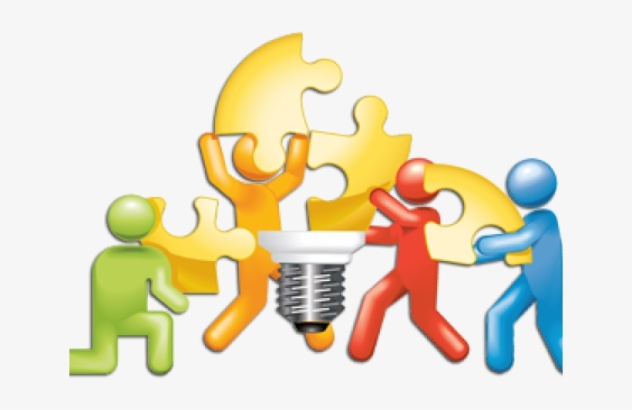 PROCES
Odpowiedzi na pytania przygotujcie w następujący sposób: 
Zawartość merytoryczna (odpowiedź)
Dokładna podstawa prawna (art., ustawa)
Wasze uzasadnienie wyboru (związek/podobieństwo sytuacji pana Zenona z zapisem ustawy)
PROCES
Po zakończeniu zadania zaprezentujcie jego efekty na forum klasy. 
Porównajcie między grupami, czy proponujecie te same rozwiązania, czy się czymś różnią. 
Zastanówcie się i wspólnie wskażcie, które elementy zadania były dla Was najtrudniejsze do wykonania, a które najłatwiejsze i dlaczego?
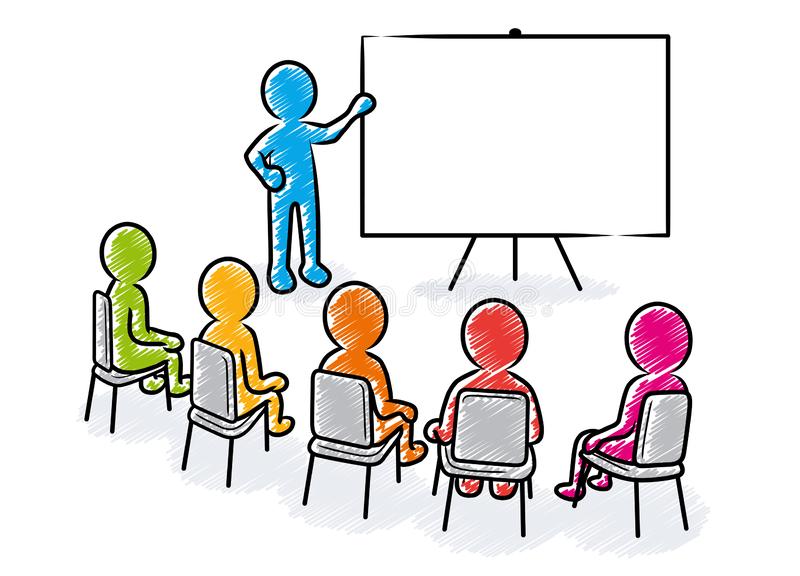 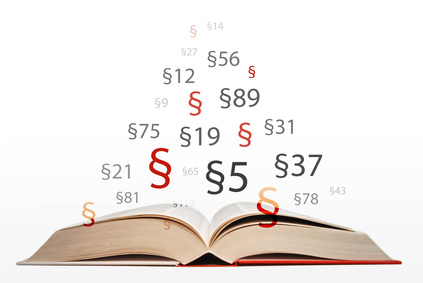 ŹRÓDŁA
http://isap.sejm.gov.pl/isap.nsf/download.xsp/WDU19640160093/U/D19640093Lj.pdf 
    Księga I, Tytuł II; 
    Księga I, Tytuł IV; 
    Księga III, Tytuł VIII.
https://edu.pjwstk.edu.pl/wyklady/ppb/scb/main52.html
https://pl.wikipedia.org/wiki/Uznanie_za_zmar%C5%82ego
https://msp.money.pl/wiadomosci/pelnomocnik-kim-jest-i-jakie-sa-rodzaje-pelnomocnictwa-6336971686000257a.html
https://www.infor.pl/prawo/umowy/pelnomocnictwo/228774,Rodzaje-pelnomocnictw.html
https://www.biznes.gov.pl/pl/publikacje/2625-sprzedaz-przedsiebiorstwa-lub-jego-zorganizowanej-czesci-na-rzecz-istniejacej-spolki-osobowej-lub-kapitalowej
http://www.rejent.com.pl/app/appStowarzyszenieS/publikacje/1996/7/290.pdf
https://poradnikpracownika.pl/-uznanie-za-zmarlego-sadowe-potwierdzenie-ze-ktos-nie-zyje
https://www.aplikuj.pl/porady-dla-pracownikow/2363/czym-jest-pelnomocnictwo-i-jakie-sa-jego-rodzaje-upowaznienie-a-pelnomocnictwo-roznice
Ewaluacja
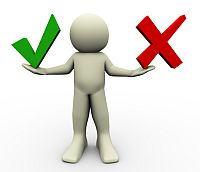 Ewaluacja
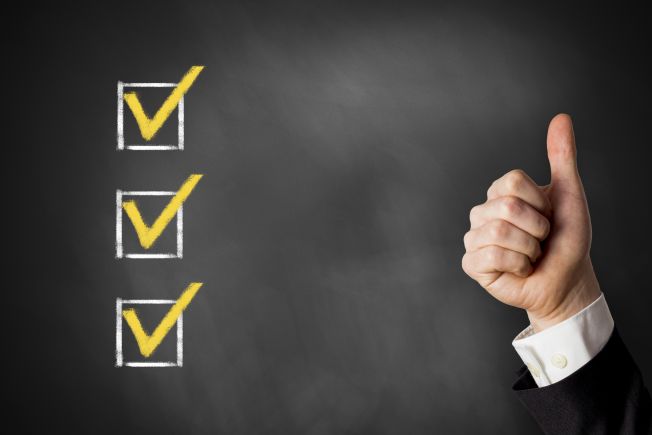 KONKLUZJE I WNIOSKI
Jakie korzyści osiągnęliście z realizacji tego projektu?
Mogliście w praktyce zastosować Waszą wiedzę i umiejętności analizy prawnej przepisów. 
Mogliście w ciekawy sposób utrwalić Waszą wiedzę.
Nauczyliście się wykorzystywać Internet jako źródło informacji.
Nauczyliście się opracowywać informacje w różnych formach.
Uczyliście się trudnej sztuki współpracy w grupie.
Mogliście Waszą pracę zaprezentować na forum klasy i podzielić się swoją wiedzą i umiejętnościami.
Warto było……  prawda? 







Do zobaczenia w kolejnym projekcie…
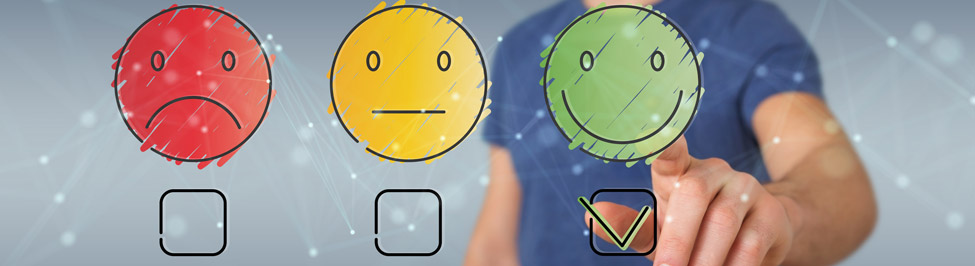 PORADNIK DLA NAUCZYCIELA
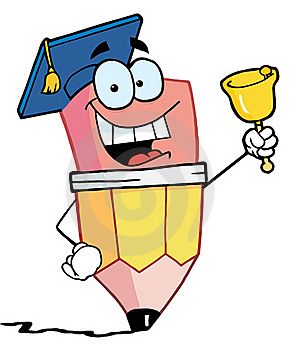 Podział na grupy może być dokonany według różnych kryteriów, np. ze względu na możliwości poznawcze uczniów, ich umiejętności, zainteresowania, tak aby „równo” rozłożyć siły w poszczególnych grupach.
Nauczyciel  powinien dokładnie przeanalizować treści wspólnie z uczniami, aż do momentu ich zrozumienia przez uczniów. Powinien jednak bardziej służyć im pomocą, radą, wyjaśnieniami, a nie gotowymi rozwiązaniami. Taka metoda będzie dobrą formą  wdrażania umiejętności samodzielnego poszukiwania.
Czas na realizację projektu powinien być dostosowany do możliwości uczniów. Nie jest z góry narzucony.
Projekt „Innowacyjne narzędzia w edukacji zawodowej dla niesłyszących” korzysta z dofinansowania otrzymanego od Islandii, Liechtensteinu i Norwegii w ramach funduszy EOG.